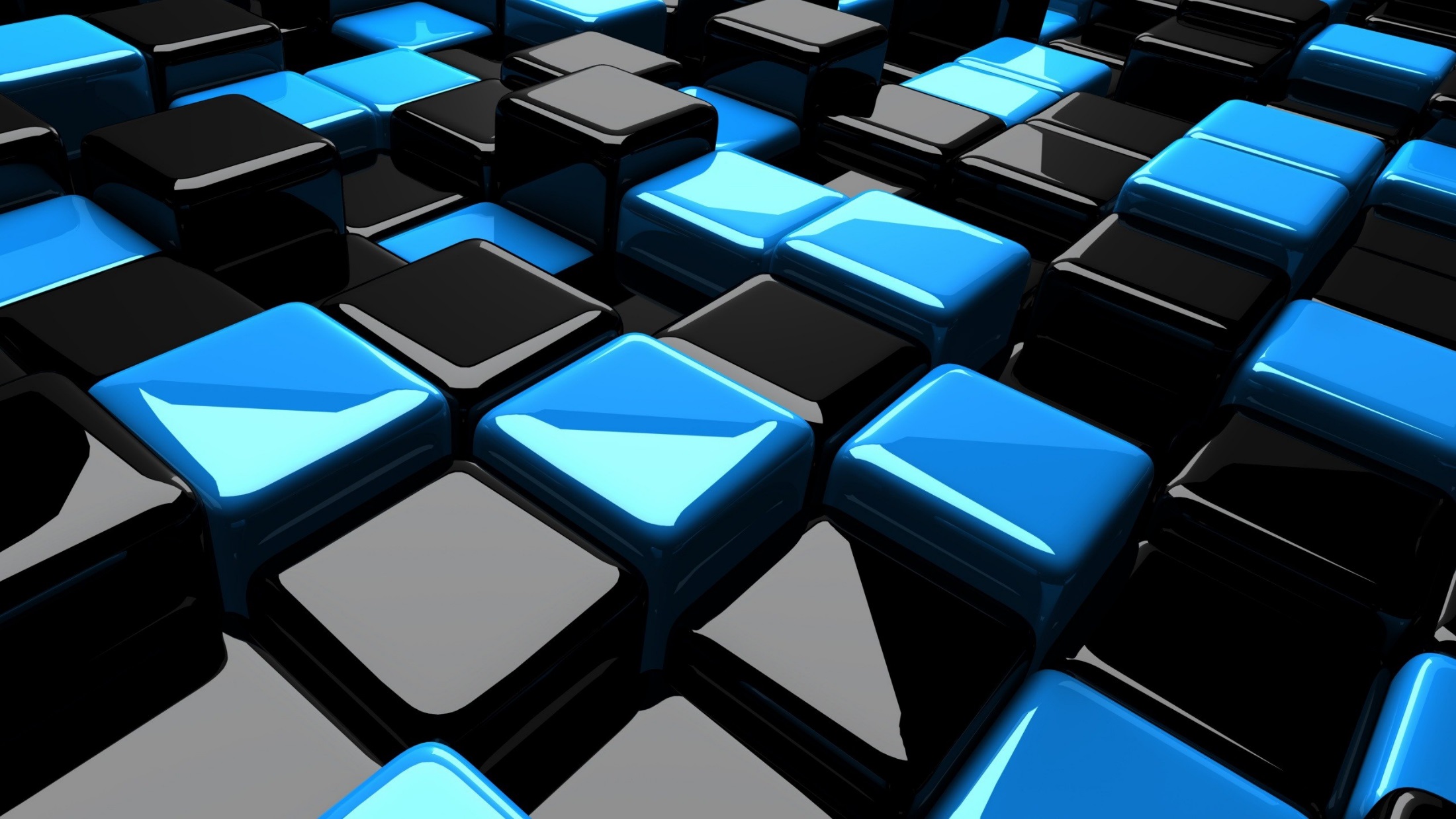 Тематический блок 
«Вычислительные машины, комплексы и компьютерные сети»
КОМПЬЮТЕР
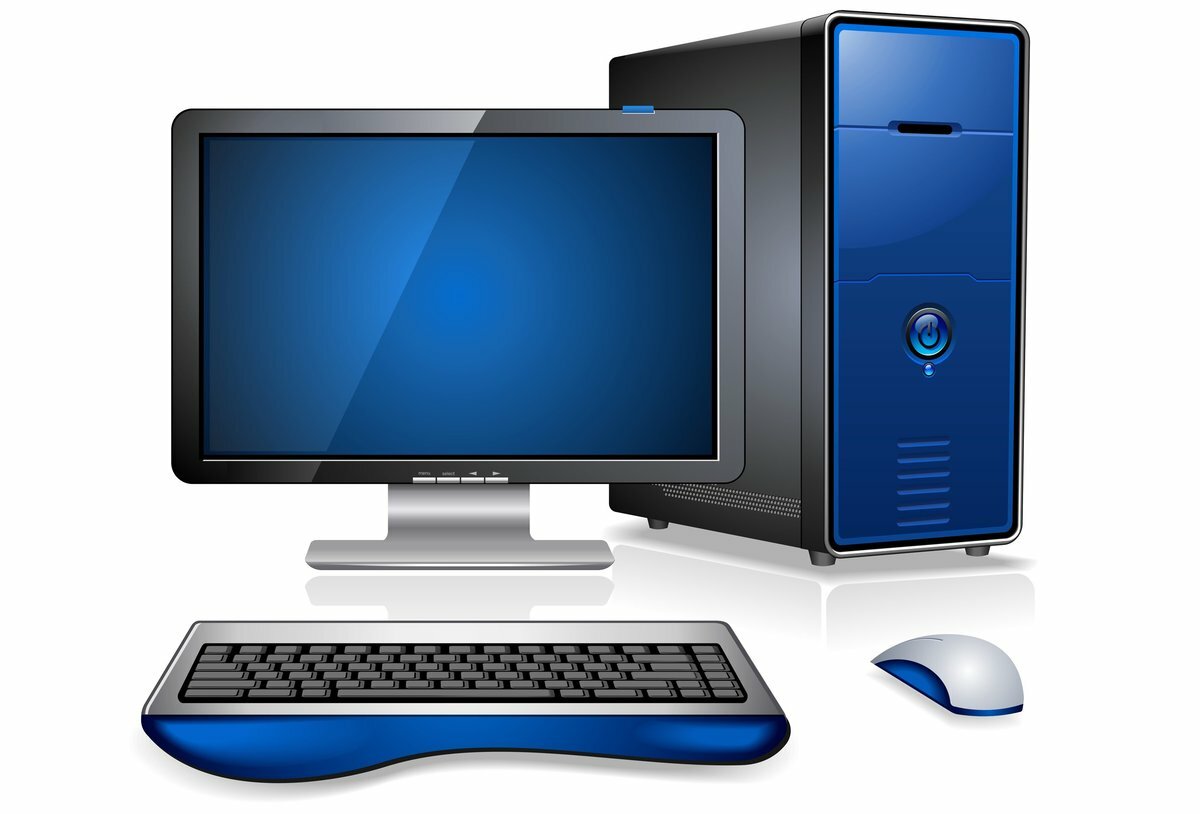 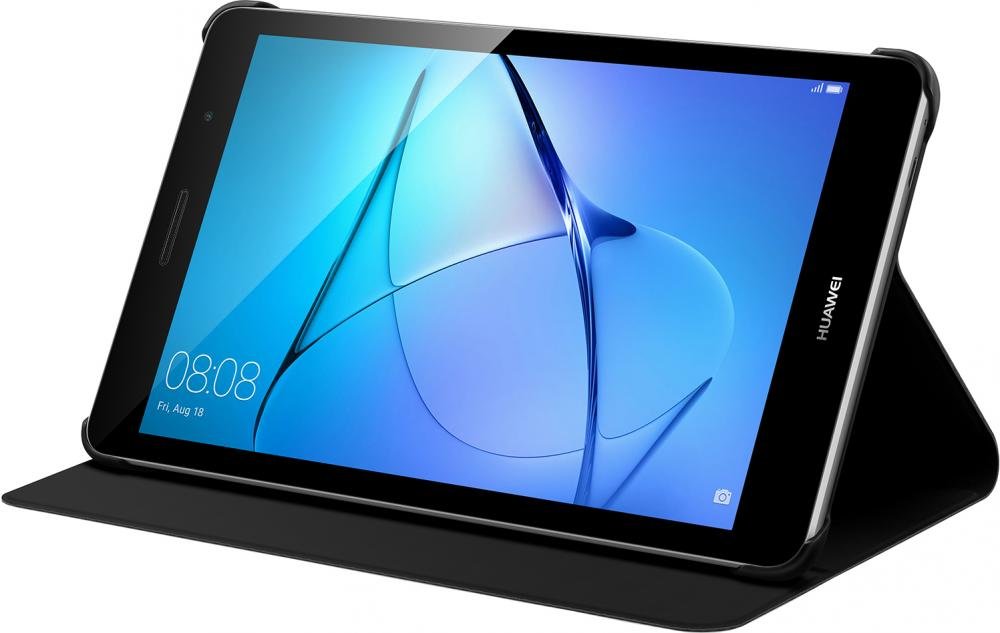 ПЛАНШЕТ
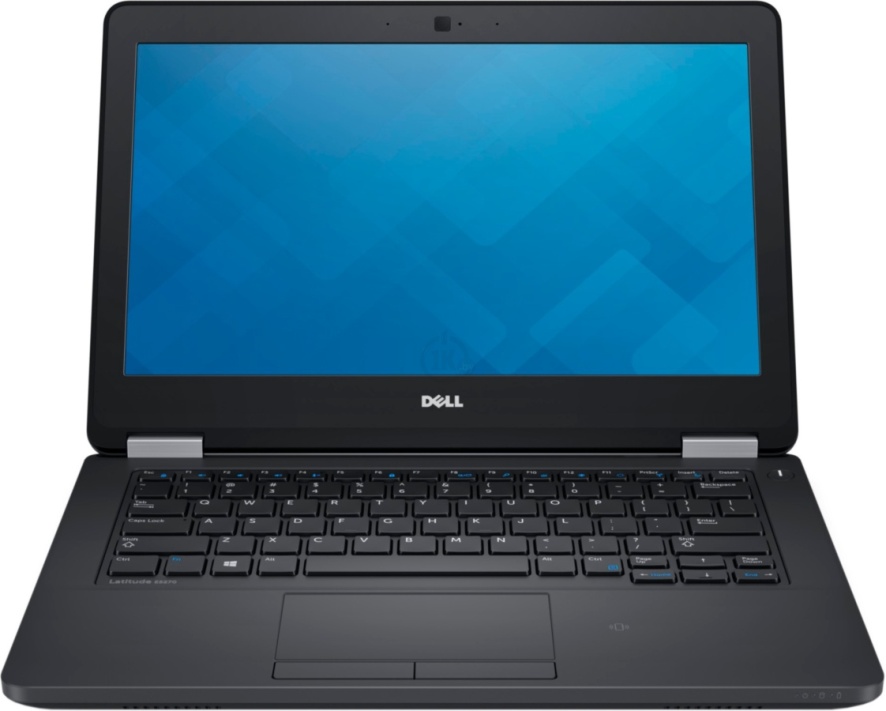 КОМПЬЮТЕР
НОУТБУК
МОНИТОР состоит из экрана (дисплея), блока питания, плат управления и корпуса
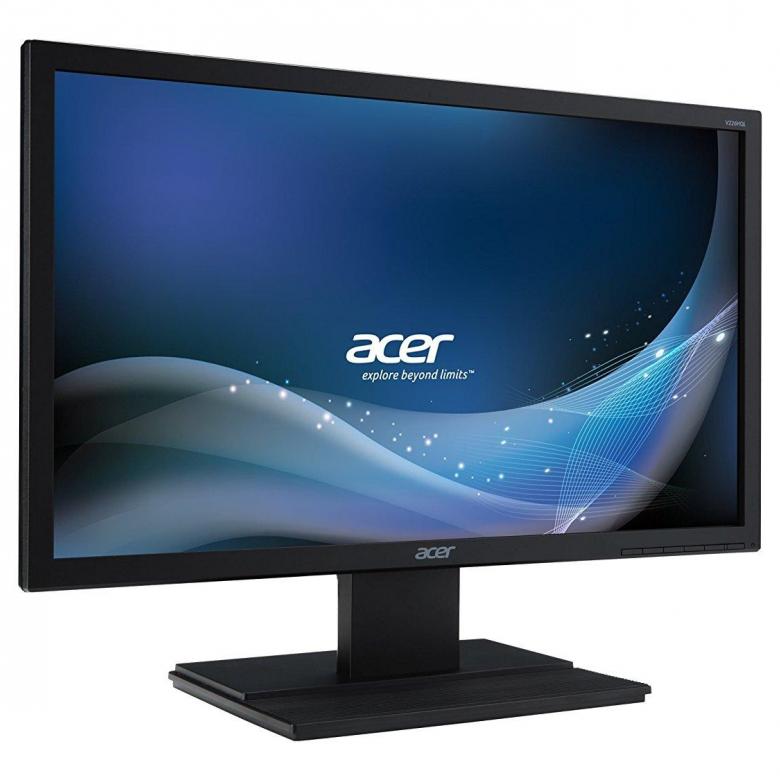 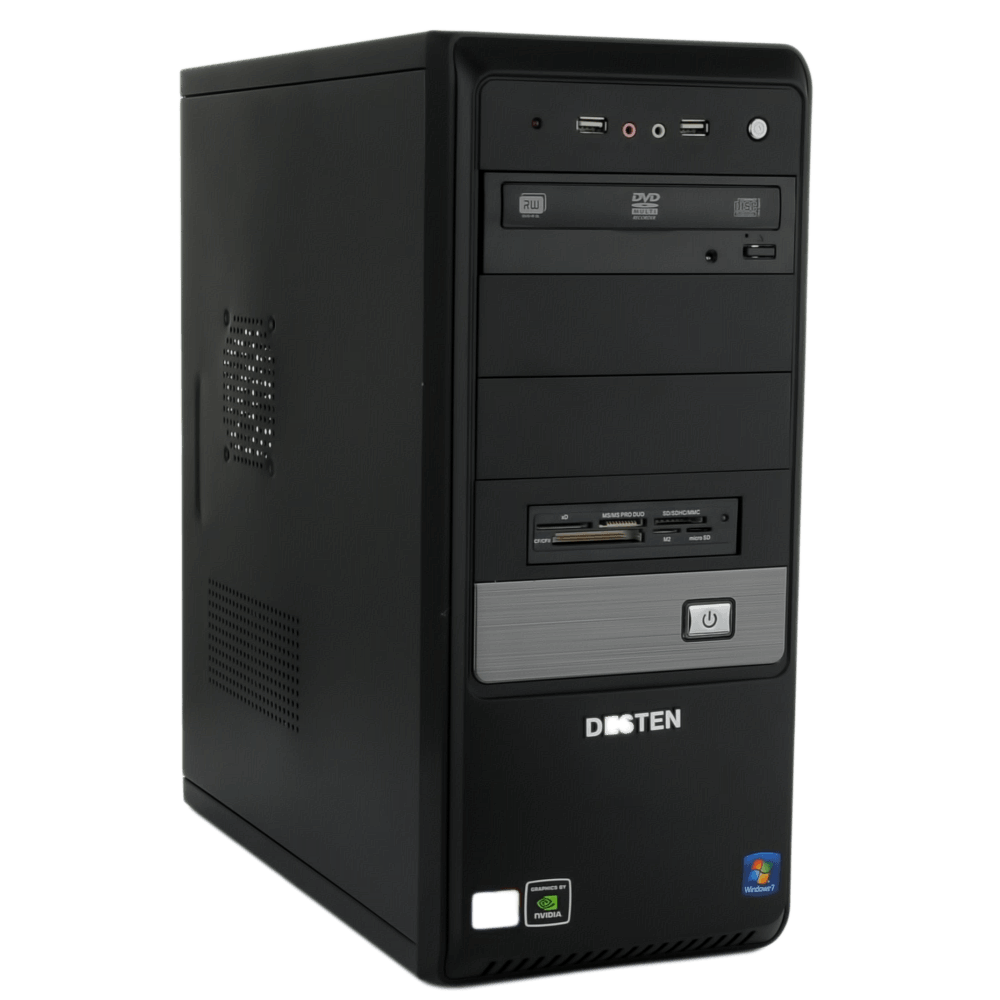 СИСТЕ́МНЫЙ БЛОК -представляет собой шасси, которое наполнено аппаратным обеспечением для создания компьютера.
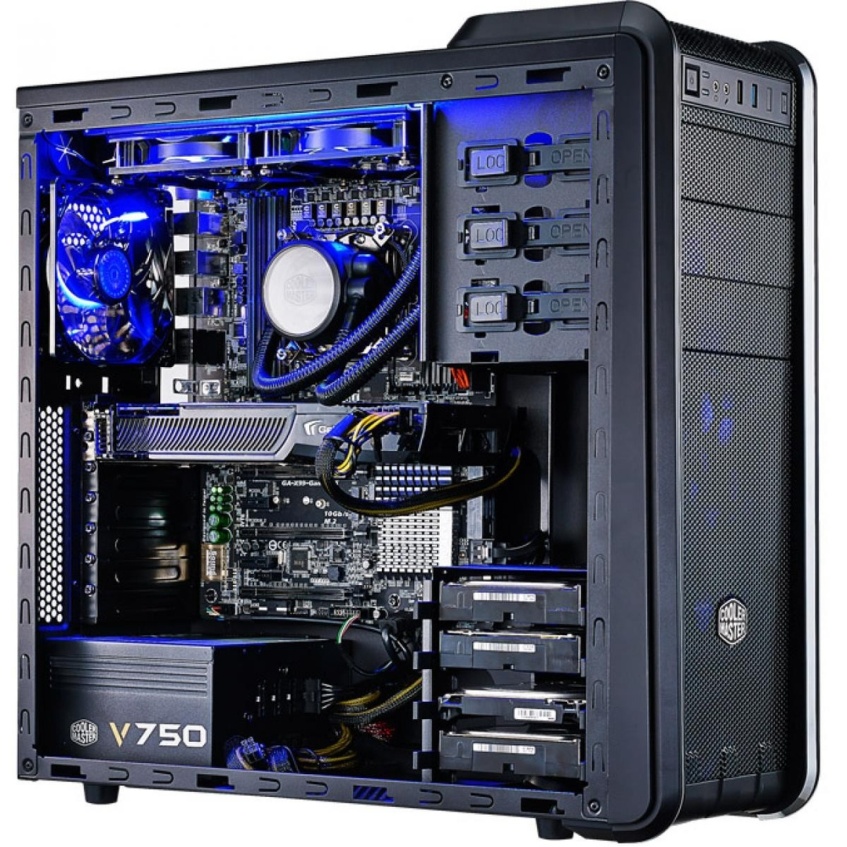 КОМПЬЮ́ТЕРНАЯ КЛАВИАТУ́РА — устройство, позволяющее пользователю вводить информацию в компьютер (устройство ввода). Представляет собой набор клавиш (кнопок), расположенных в определенном порядке
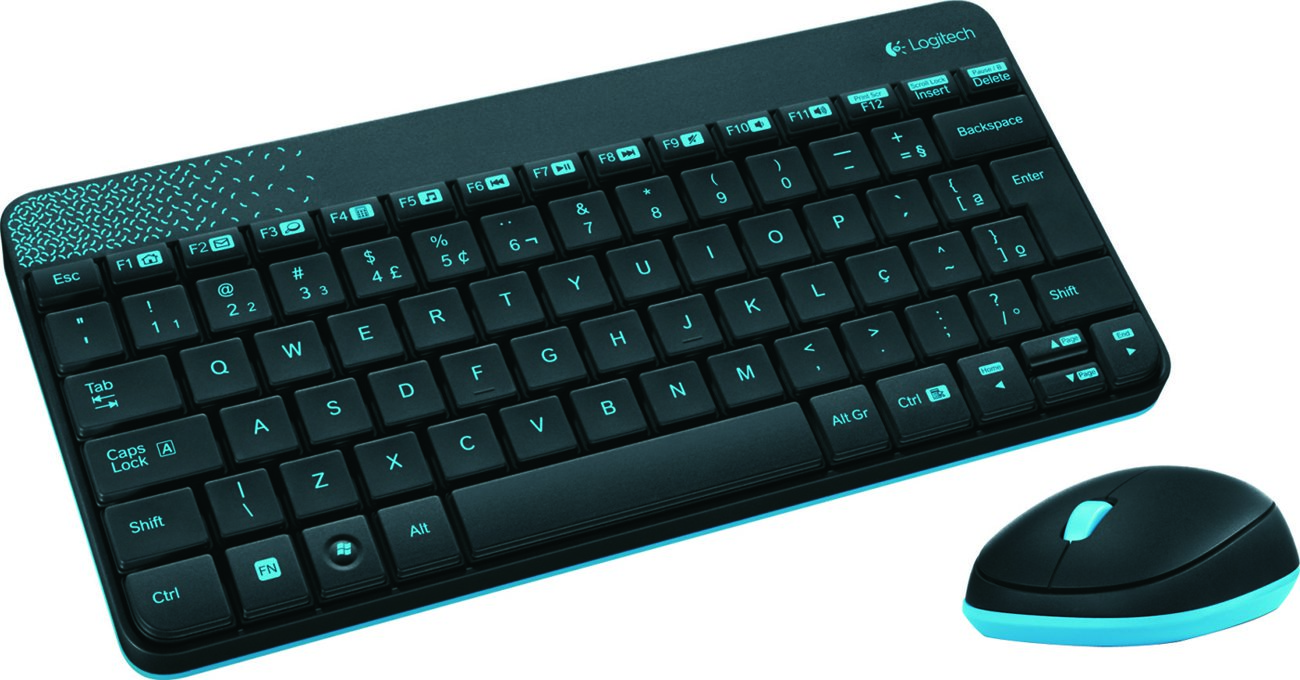 КОМПЬЮ́ТЕРНАЯ МЫШЬ — координатное устройство для управления курсором и отдачи различных команд компьютеру. Управление курсором осуществляется путём перемещения мыши по поверхности стола или коврика для мыши
ВЕБ-КАМЕРА
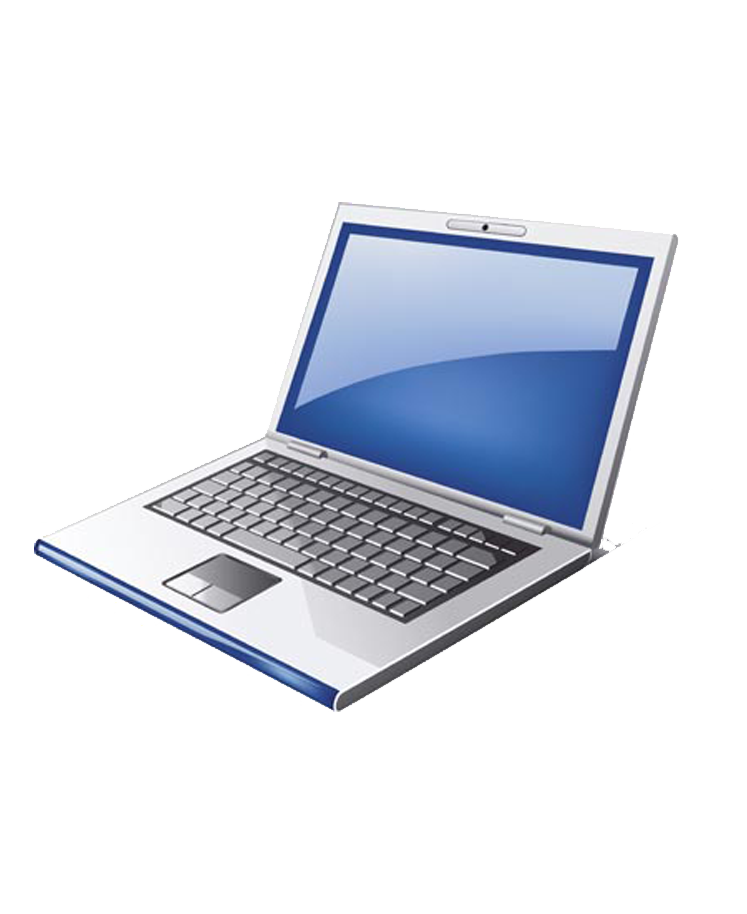 ЭКРАН
КЛАВИАТУРА
КОРПУС
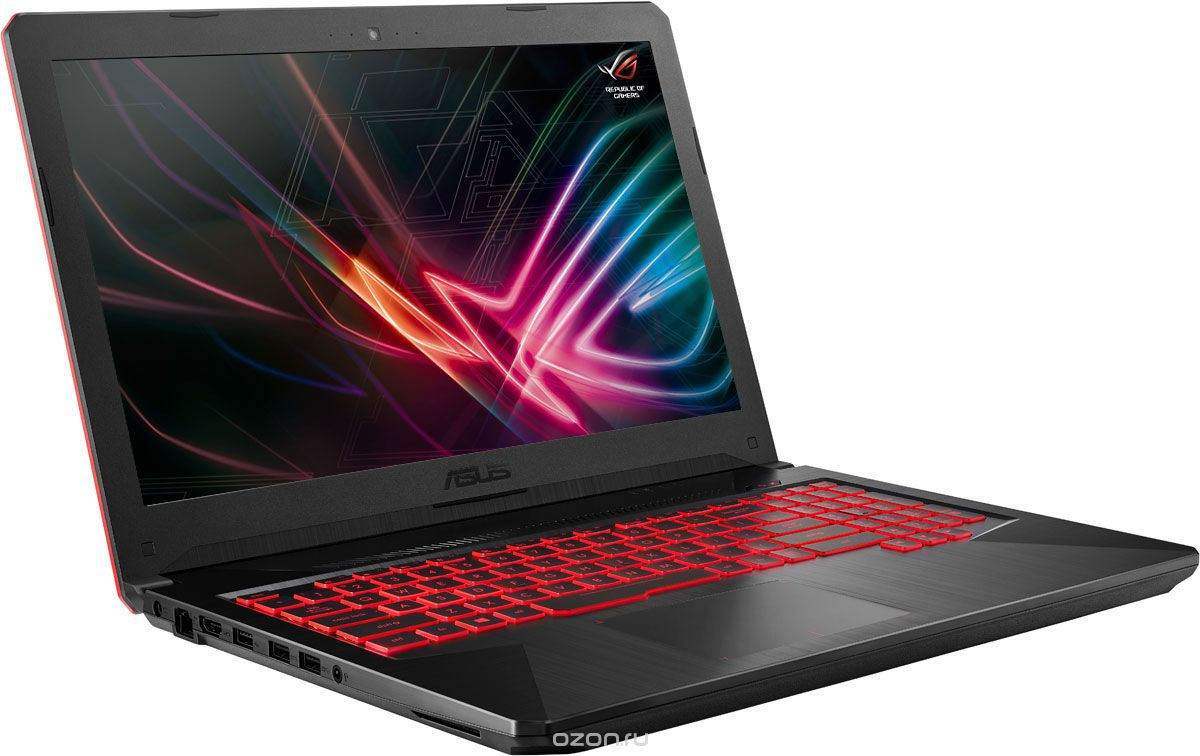 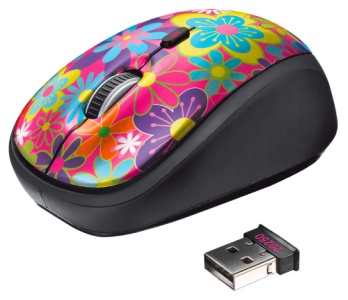 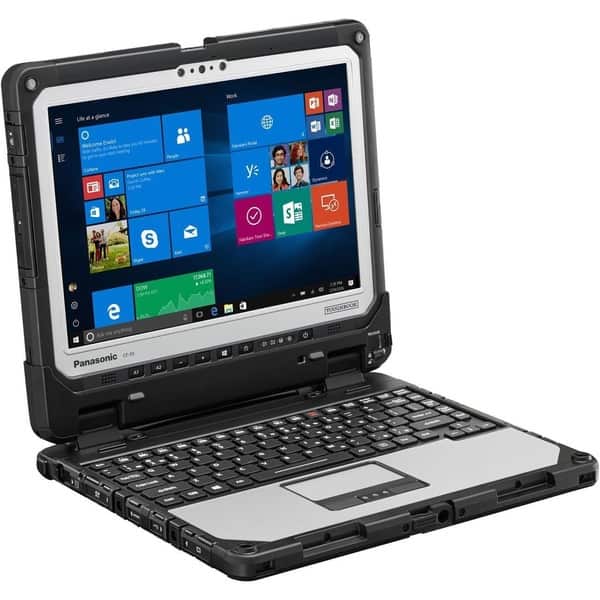 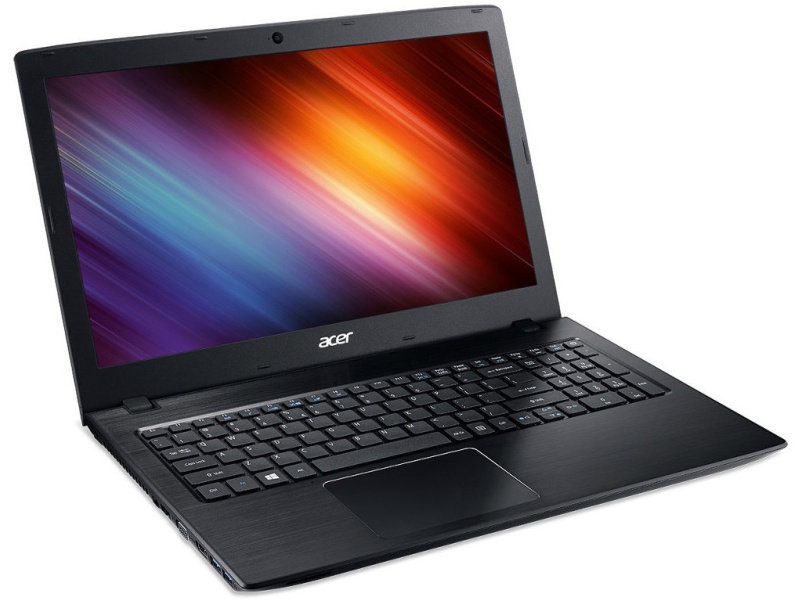 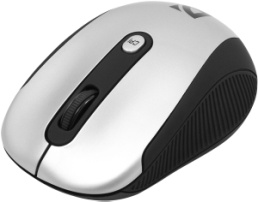